Pas onderstaande tabel aan naar de instellingen van jouw mobiliteitsplatform. Zie hiervoor de implementatiesheet. Vul eventueel extra groepen toe. Sla het document vervolgens op als pdf bestand.
Beschikbare reismogelijkheden
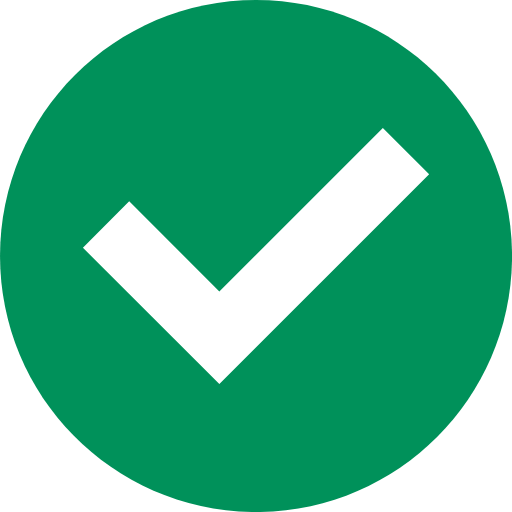 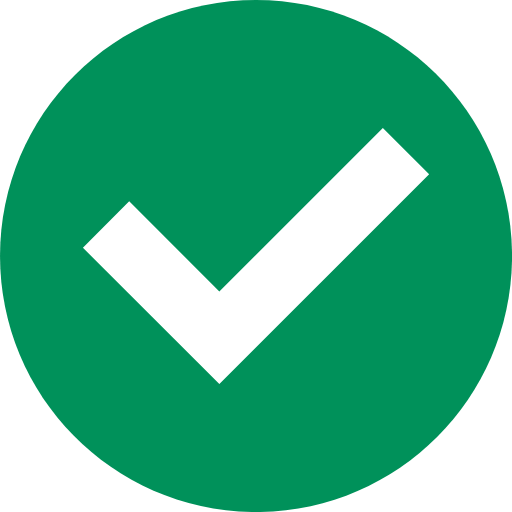 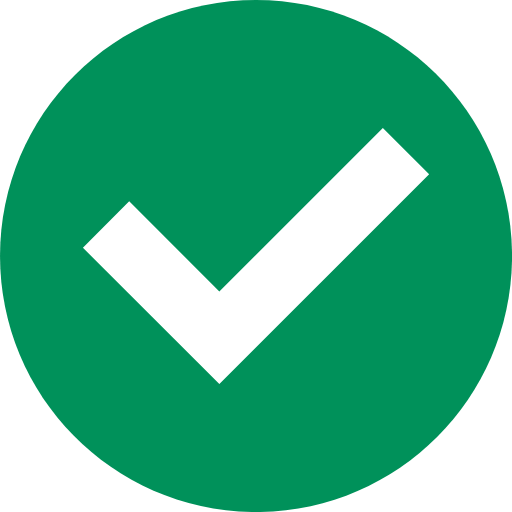 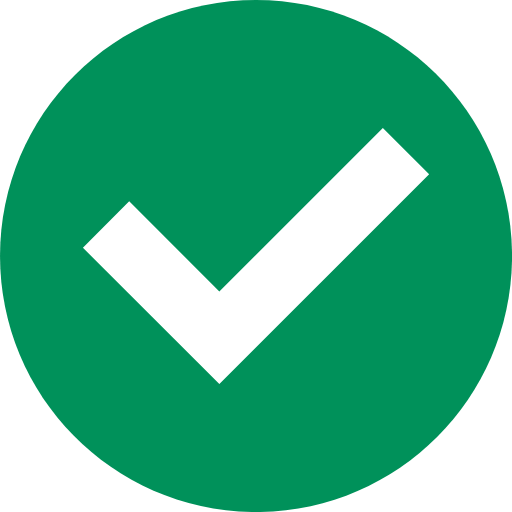 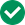 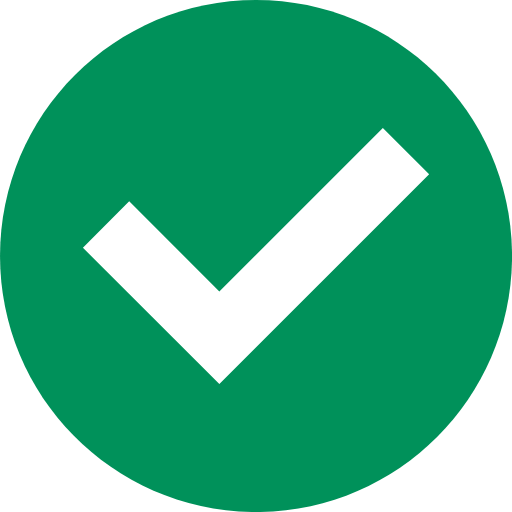 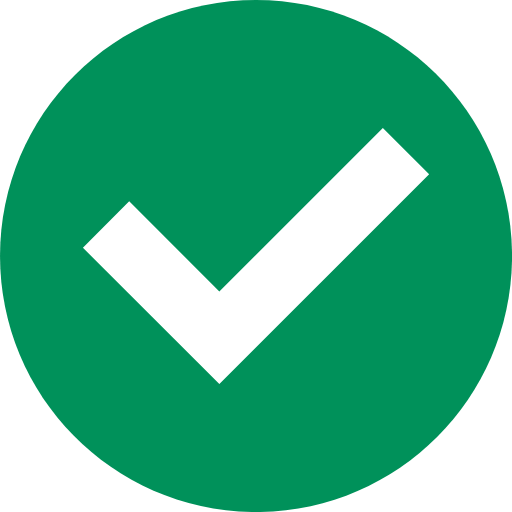 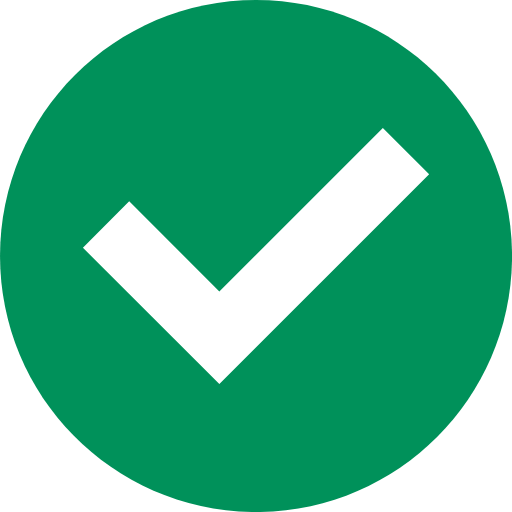 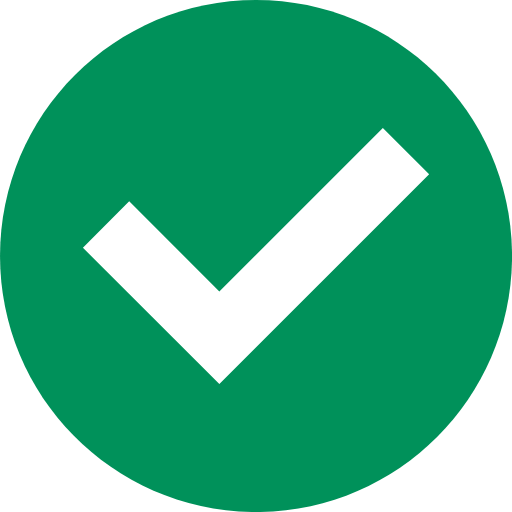 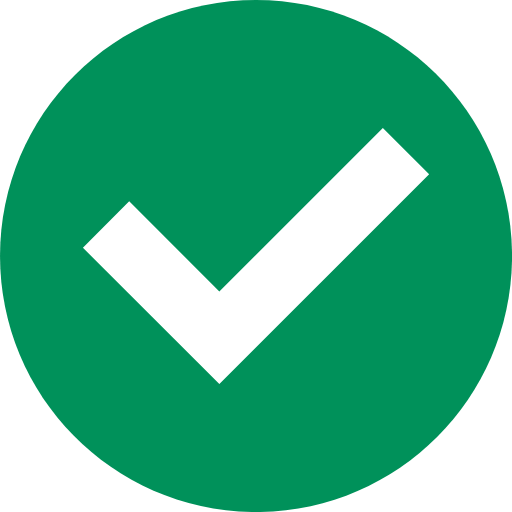 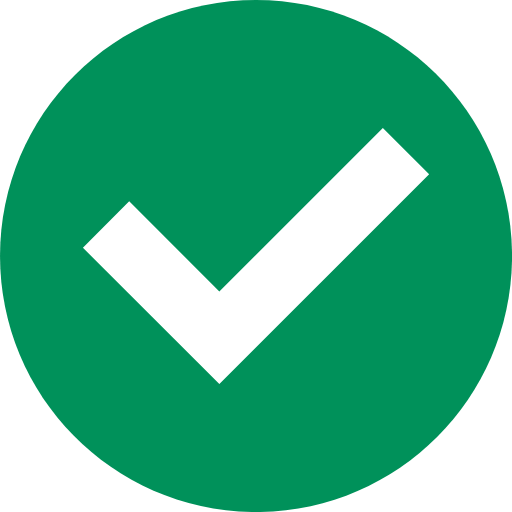 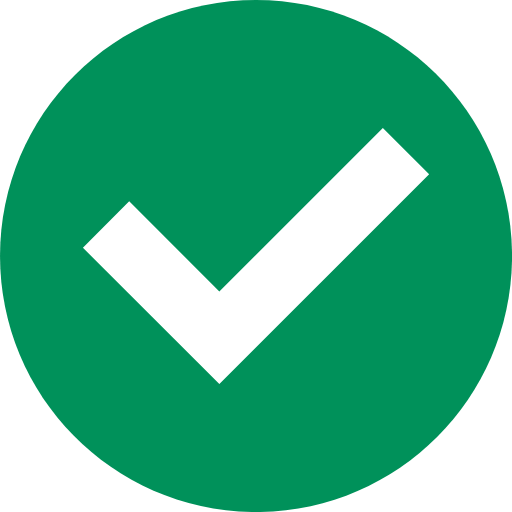 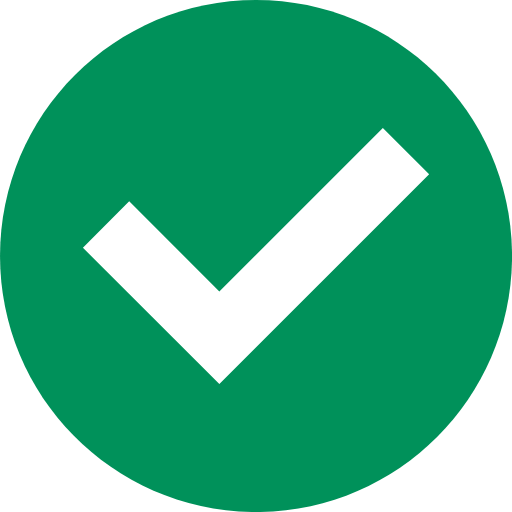 maximaal € 20,00 per maand
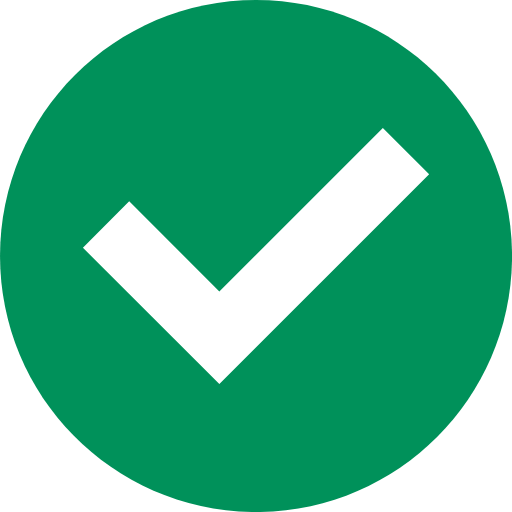 Bruto-netto verrekening
+ € 0,07 bruto voor fiets & lopen
Bruto-netto verrekening
+ € 0,07 bruto voor fiets & lopen
* Declaraties kunnen tot 60 dagen terug in de tijd worden ingediend.
** In het huidige mobiliteitsbeleid zie je welke kosten er voor jou vergoed worden.
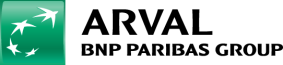